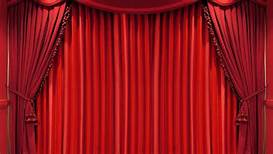 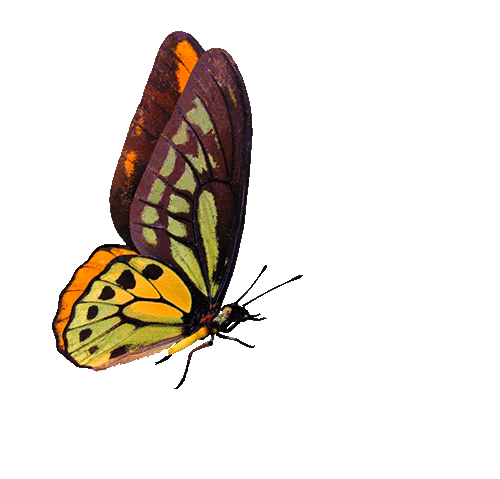 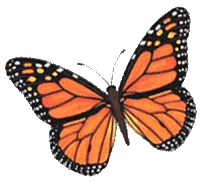 আজকের সেশনে সকলকে স্বাগত
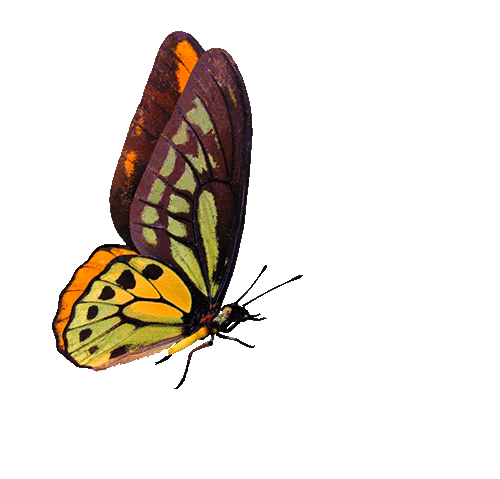 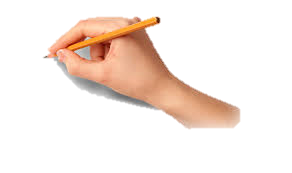 শিক্ষক পরিচিতি
সিমা  বেগম
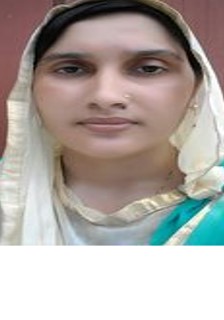 সহকারি শিক্ষক
দড়িচর খাজুরিয়া সরকারী প্রাথমিক বিদ্যালয়
মেহেন্দিগঞ্জ,বরিশাল।
ষষ্ঠক পদ্ধতি
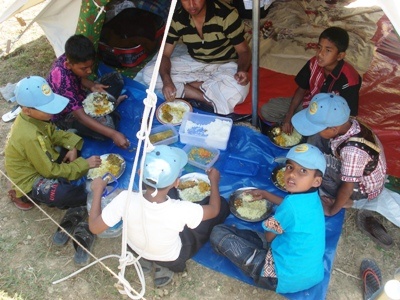 ষষ্ঠক পদ্ধতি
সংজ্ঞা
বালক-বালিকাদের নেতৃত্ব বিকাশের লক্ষ্যে একটি কাব প্যাক(ইউনিট) কে ছোট ছোট ভাগে ভাগ করে কাব স্কাউট প্রোগ্রামসহ প্যাকের যাবতীয় কাজ সম্পন্ন / বাস্তবায়নের পদ্ধতিকে ষষ্ঠক পদ্ধতি বলে ।

কাবিং এর প্রচলিত ট্রেনিং পদ্ধতিই হচ্ছে ষষ্ঠক পদ্ধতি

একটি কার্যকর এবং অতন্ত্য গুরুত্বপূর্ণ পদ্ধতি
ষষ্ঠক পদ্ধতি
গঠন
একটি কাব ইউনিটে সর্বনিম্ম ২টি ও সবোর্চ্চ ৪ টি ষষ্ঠক থাকে
৬ জন কাব বয়সী বালক-বালিকা নিয়ে একটি ষষ্ঠক গঠিত হয়।
প্রতি ষষ্ঠকে একজন নেতা থাকে। এই নেতাকে ষষ্ঠক নেতা বলে
ষষ্ঠক নেতাকে সহায়তার জন্য একজন সহকারী ষষ্ঠক নেতা থাকে।
সকল ষষ্ঠকের মধ্যে উত্তম সমন্বয় সাধন ও ষষ্ঠকসমূহের কাজে নেতৃত্ব দেয়ার জন্য ষষ্ঠক নেতাদের মধ্য থেকে যোগ্যতম একজনের ওপর দায়িত্ব প্রদান করা হয় , তাকে সিনিয়র ষষ্ঠক নেতা বলা হয়
ষষ্ঠক পদ্ধতি
উদ্দেশ্য
বালক-বালিকাদের মধ্যে নেতৃত্বের দক্ষতা অর্জনের সুযোগ সৃষ্টি
দায়িত্ব গ্রহণ ও তা সুষ্ঠু বাস্তবায়নের প্রক্রিয়া হাতে কলমে শেখার মাধ্যমে প্রত্যেক সদস্যদের আত্নোন্নয়নের সুযোগ সৃষ্টি
দলীয় চেতনা, ঐক্যবোধের উন্নয়ন এবং বাস্তব জীবনে তার প্রতিফলন ঘটানো।
সুষ্ঠুভাবে প্রোগ্রাম বাস্তবায়ন
ষষ্ঠক পদ্ধতি
প্রয়োজনীয়তা
বালক-বালিকাদের দায়িত্ব গ্রহণ ও তা পালনের সুযোগ সৃষ্টিকরা
নেতৃত্বের বিকেন্দ্রীকরণের ব্যবস্থা করা
একত্রে কাজ করার মানসিকতা গড়ে তোলা, সহমর্মিতা ও অন্যের মতামতকে গুরুত্ব প্রদানের সুযোগ সৃষ্টি করা
কাজের চাপ কমানো
সুষ্ঠু সুন্দর ও সুশৃংখলভাবে ইউনিটের সার্বিক কার্যবলী পরিচালনা করা
ষষ্ঠক পদ্ধতি
প্রয়োজনীয়তা
অল্প সময়ে অধিক কাজ সম্পন্ন
দায়িত্ববোধ জাগ্রত ও প্রয়োগের সুযোগ
নেতার নেতৃত্বকে মানা ও সেই মোতাবেক চলার মানসিকতা সৃষ্টি এবং এ মানসিকতার বাস্তবে রূপায়নে হাতেকলমে অনুশীলনের সুযোগ প্রদান
ষষ্ঠক পদ্ধতি
ষষ্ঠক পদ্ধতির কার্যকারিতা
কাব স্কাউটদের কর্মশক্তির উপর আস্থা রাখবেন
কাব স্কাউট শাখার কার্যাবলী সম্পর্কে সঠিক জ্ঞানের অধিকারী হবেন।
ষষ্ঠক নেতাদের সাথে ঘনঘন বৈঠকে মিলিত হবেন
নিজেদের দায়িত্ব ও কর্তব্যের প্রতি আনুগত্য দেখাবেন।
প্রয়োজন ও সময় মত নেতৃত্ব দানের জন্য প্রস্তুত থাকবেন ও নেতৃত্ব প্রদান করবেন।
ষষ্ঠক পদ্ধতি
ষষ্ঠক চেতনা
পূর্ণাঙ্গ দলের এক বা স্বয়ংসম্পূর্ণ জিনিসের অবিচ্ছেদ্য অংশ

সুনাম ও দুর্নাম সকল সদস্যের

এককভাবে কৃতিত্বের দাবিদার নয় আবার ব্যার্থতার জন্য এককভাবে দায়ী করা যাবে না।
ষষ্ঠক পদ্ধতি
ষষ্ঠক নেতা
কাব স্কাউট লিডার প্রত্যেক ষষ্ঠক থেকে দক্ষ, অভিজ্ঞ ও চটপটে একজন কাবকে ষষ্ঠক নেতা নিয়োগ করবেন।
ষষ্ঠক পদ্ধতি
সিনিয়র ষষ্ঠক নেতা
কাব স্কাউট লিডার ও সহকারী কাব স্কাউট লিডার ষষ্ঠক নেতা পরিষদের  সংগে আলোচনাক্রমে ষষ্ঠক নেতাদের মধ্য থেকে দক্ষ, অভিজ্ঞ ও চটপটে একজন কাবকে ষষ্ঠক নেতা নিয়োগ করবেন।
ষষ্ঠক পদ্ধতি
সহকারী ষষ্ঠক নেতা
কাব স্কাউট লিডার প্রত্যেক ষষ্ঠক নেতার সংগে আলোচনাক্রমে অবশিষ্টদের মধ্য থেকে দক্ষ, অভিজ্ঞ ও চটপটে একজন কাবকে ষষ্ঠক নেতা নিয়োগ করবেন।
ষষ্ঠক পদ্ধতি
ষষ্ঠক নেতা পরিষদ
কাব স্কাউট লিডার 
সহকারী কাব স্কাউট লিডার
সিনিয়র ষষ্ঠক নেতা
ষষ্ঠক নেতা
সহকারী ষষ্ঠক নেতা (প্রয়োজনবোধে) সমন্বয়ে গঠিত।
অভ্যন্তরীণ প্রশাসন, কার্যক্রম পরিচালনায় নেতৃত্বদানের প্রস্তুতি ও পরিকল্পনা প্রণয়ন ষষ্ঠক নেতা পরিষদের দায়িত্ব ও কর্তব্য
সভাপতি: কাব স্কাউট লিডার
সম্পাদক: সহকারী কাব স্কাউট লিডার
ষষ্ঠক পদ্ধতি
উপদেষ্টা বৈঠক
ষষ্ঠক নেতা পরিষদের বৈঠকের পরপরই উপদেষ্টা বৈঠক হয়। 
দুটো মিলে ৪৫ মিনিটের  বেশী হবে না।
পূর্ববর্তী কাজের আলোচনা, ভুল সংশোধন এবং নতুন কাজ 
কাব স্কাউট লিডার পরিচালনা করেন।
সহকারী কাব স্কাউট লিডার উপস্থিত থাকবেন ও সাহায্য সহযোগিতা করবেন।
ষষ্ঠক পদ্ধতি
পরিচালনা পদ্ধতি
ষষ্ঠক নেতার নেতৃত্ব
কাব স্কাউট লিডার সহায়ক
সহকারী ষষ্ঠক নেতা পরিচালনায় সহায়তা করবে
প্রত্যেক সদস্য কোন না কোন দায়িত্বে থাকবে
ষষ্ঠক নেতা পরিষদের সিদ্ধান্তসমূহ অনুমোদনের জন্য গ্রুপ স্কাউটারস কাউন্সিলে প্রেরণ করবেন।
স্কাউটারস কাউন্সিল অনুমোদনের জন্য গ্রুপ কমিটির মাধ্যমে গ্রুপ কাউন্সিলে সুপারিশ করবে ও অনুমোদন নিয়ে বাস্তবায়নে ব্যবস্থা করবেন।
ষষ্ঠক পদ্ধতি
ষষ্ঠকের নাম ও ষষ্ঠক পরিচয়
রং এর নামানুসারে
ষষ্ঠকের রংয়ে ৩.৮১ সে.মি সমবাহু নির্দিষ্ট ত্রিকোণাকৃতির কাপড় থাকবে।
বাম কাঁধের নীচে হাতার ওপরের অংশে শীর্ষ কোণ উপরের দিকে রেখে পরতে হবে
ষষ্ঠক পদ্ধতি
পদমর্যদা ব্যাজ
সহকারী ষষ্ঠক নেতার জামার বাম হাতের কনুইয়ের ৩.৮১ সে.মি উপরে ১.২৭ সে.মি চওড়া হলুদ রংয়ের  একটি ফিতা সেলাই করে পরবে।

ষষ্ঠক নেতার জামার বাম হাতের কনুইয়ের ৩.৮১ সে.মি উপরে ১.২৭ সে.মি চওড়া হলুদ রংয়ের  দুইটি ফিতা সেলাই করে পরবে।
সহকারী ষষ্ঠক নেতার জামার বাম হাতের কনুইয়ের ৩.৮১ সে.মি উপরে ১.২৭ সে.মি চওড়া হলুদ রংয়ের  তিনটি ফিতা সেলাই করে পরবে।
ষষ্ঠক পদ্ধতি
ষষ্ঠক পদ্ধতির কার্যকারিতা
বন্ধুত্বপূর্ণ সম্পর্ক
চেনা যানার সুযোগ হয়
সম্প্রীতি গড়ে ওঠে
স্বাধীনভাবে, সুন্দরচিন্তা ও মতামত প্রকাশের সুযোগ ঘটে
সমাজ সম্পর্কে সচেতন হয়।
আত্নসচেতন হতে সহায়তা করে
যোগ্য নেতা ও দায়িত্বশীল মানুষ হিসেবে গড়ে ওঠে
সহযোগিতা ও নেতৃত্ব প্রদানের গুনাবলী অর্জন করে
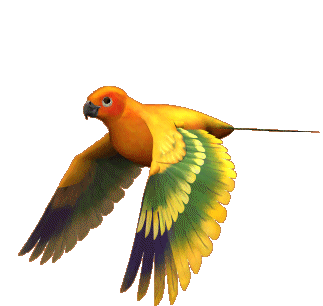 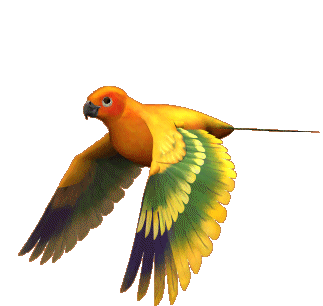 সবাইকে ধন্যবাদ
সিমা বেগম, মেহেন্দিগঞ্জ,বরিশাল
সবাইকে অনেক অনেক ধন্যবাদ